ДЕТИ ВОЙНЫ
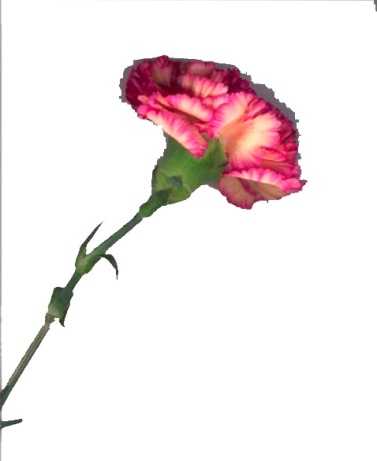 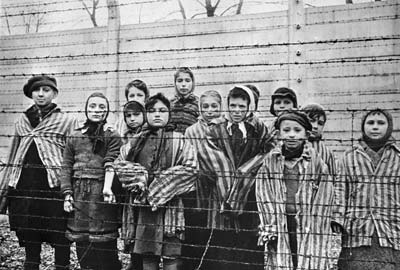 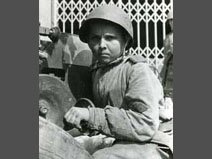 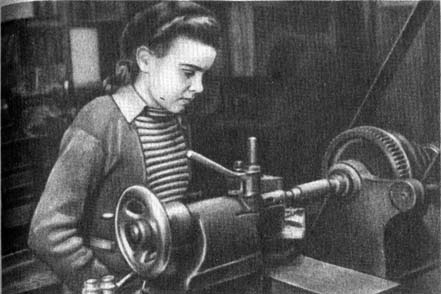 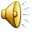 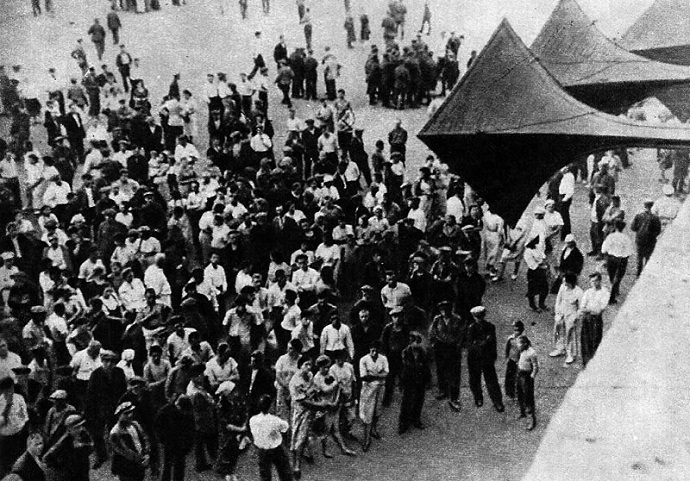 22 июня 1941 года утреннюю тишину разорвали взрывы бомб
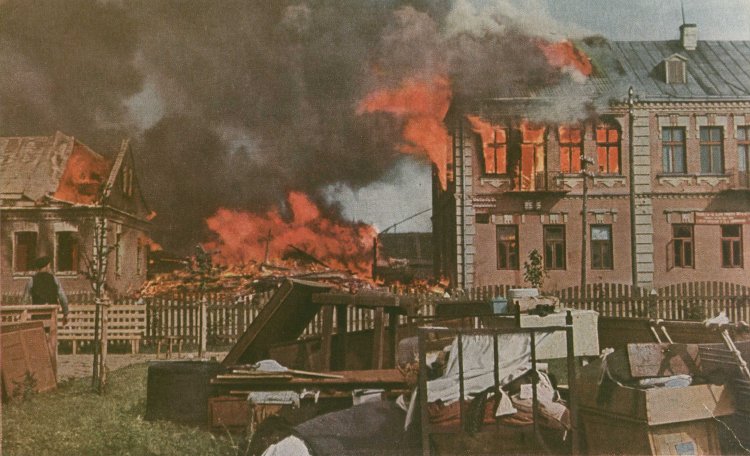 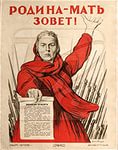 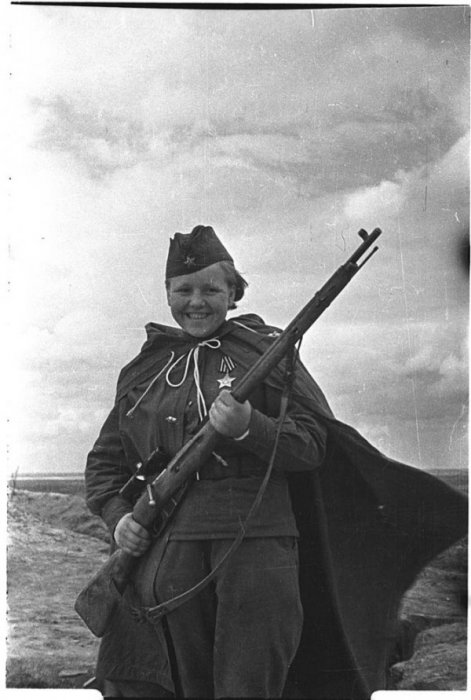 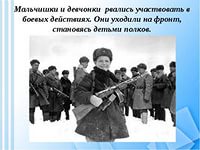 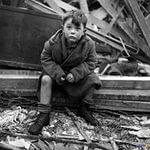 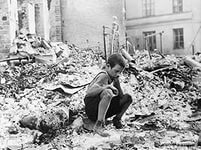 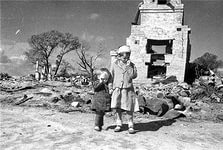 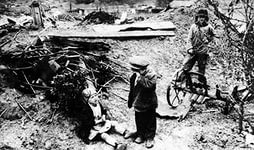 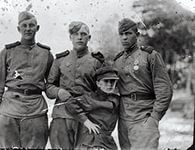 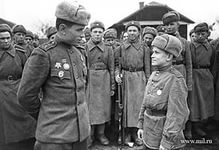 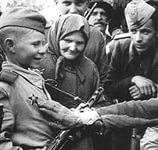 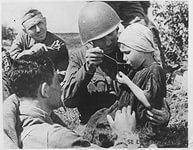 ДЕТИ В ТЫЛУ: ВМЕСТО ОТЦОВ
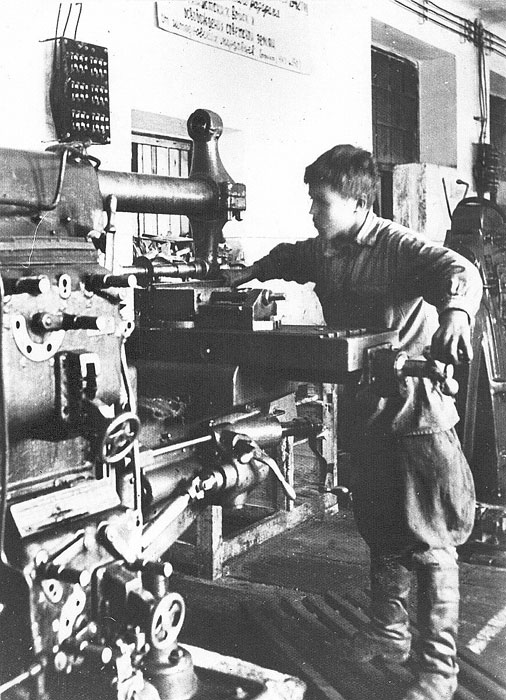 ДЕТИ В ТЫЛУ: ВМЕСТО ОТЦОВ
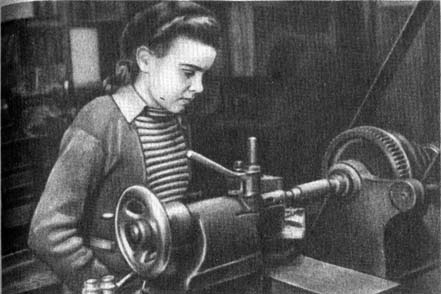 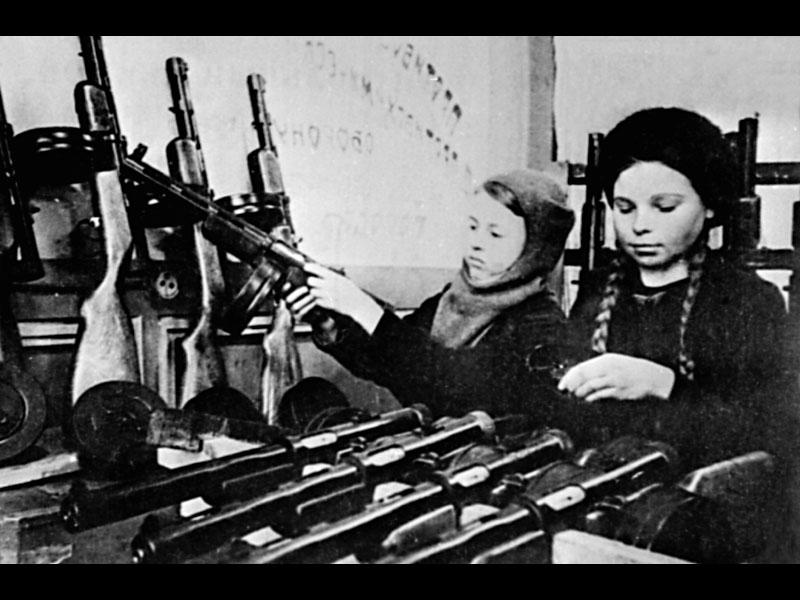 ДЕТИ ДЛЯ ПОБЕДЫ...
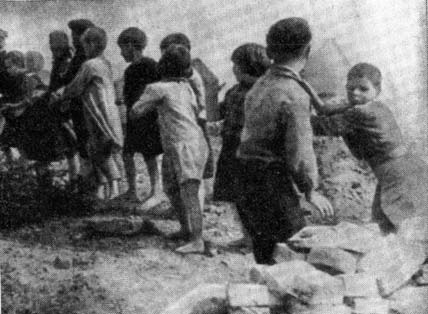 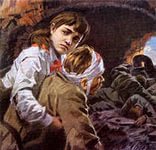 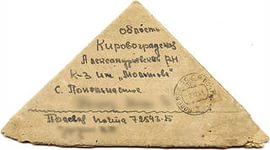 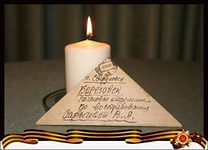 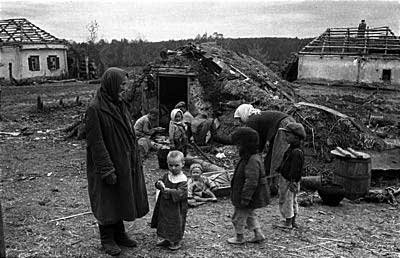 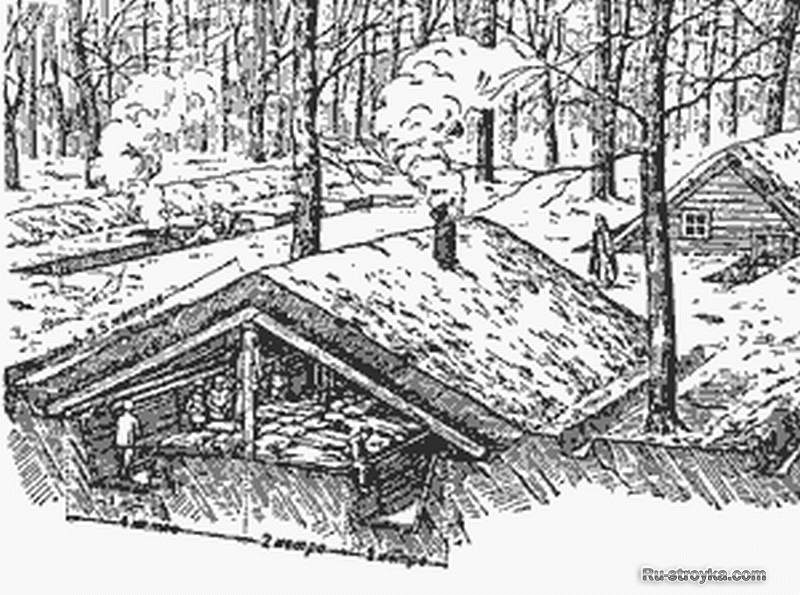 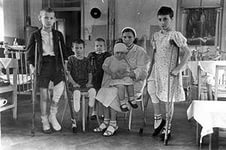 В ТЫЛУ ВРАГА...
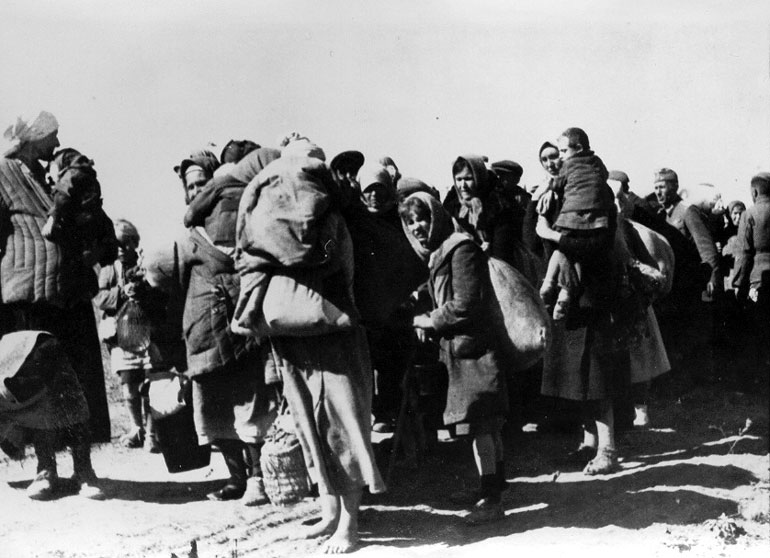 ДЕТИ КОНЦЛАГЕРЕЙ...
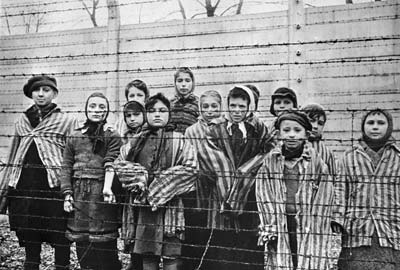 Дети Освенцима
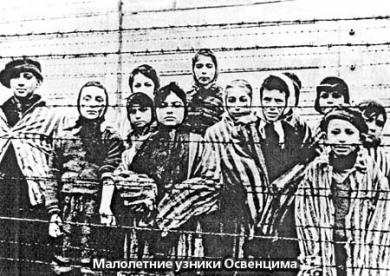 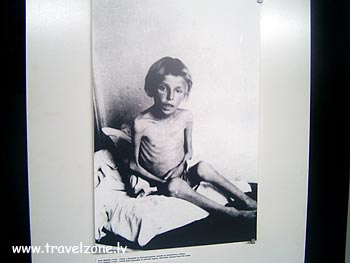 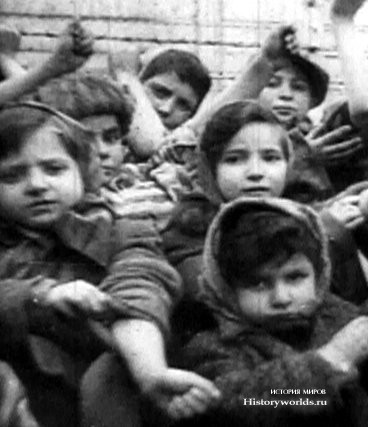 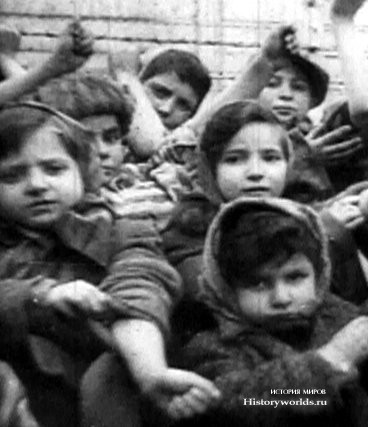 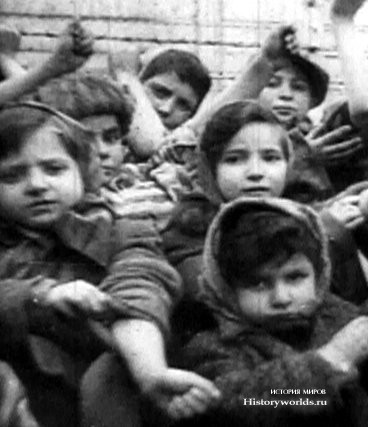 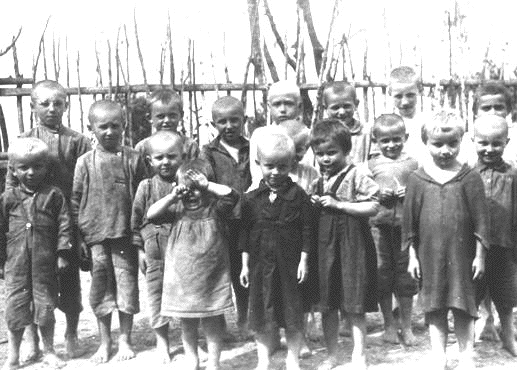 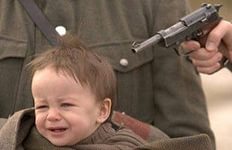 ДЕТИ ДЛЯ ПОБЕДЫ...
“15 – летняя школьница Лида Р., у которой фашисты убили родителей, пробралась вечером к командиру партизанского отряда учителю В. и сообщила, что в село Сведлово Одесской области прибыл румынский отряд, заночевавший в помещении школы. Ночью партизаны неслышно проникли в село и забросали помещение школы ручными гранатами… Партизаны захватили 2 автомашины, 5 мотоциклов, станковый пулемёт и другое оружие”.
16 сентября 1941 г.
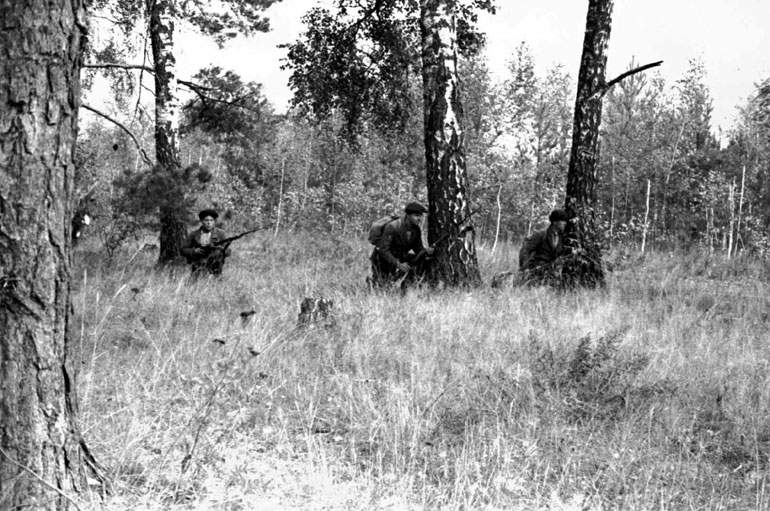 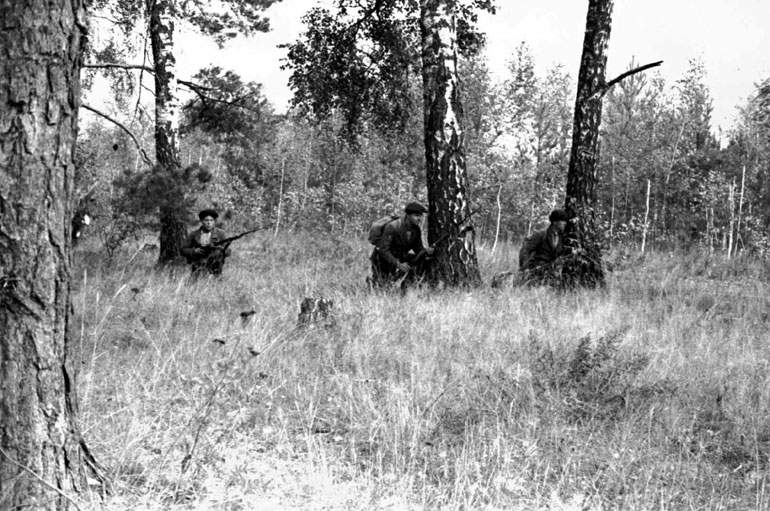 ДЕТИ ДЛЯ ПОБЕДЫ...
Патриотическое движение за сбор средств для строительства танков и танковых колонн охватили все школы страны. К весне 1943 года молодёжь и школьники собрали на вооружение для действующей армии около 542 млн. рублей.
	На многих фронтах в воздухе были пионерские боевые самолёты: “Пионер Сибири”, “Ташкентский пионер”, “Пионер Узбекистана”, “Пионер Ростова”, “Пионер Кирова”, “Пионер Коми АССР” и другие.
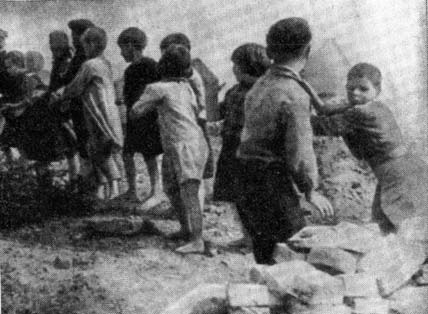 ДЕТИ-ПАРТИЗАНЫ
Из утреннего сообщения Совинформбюро…
“Юный партизан Николай из отряда тов. В. бросил в окно штаба противника гранату с привязанной к ней пачкой взрывчатки. Взрывом убило 12 офицеров. Храбрый партизан невредим вернулся в свой отряд”.
9 июня 1942 г.
имя в летопись
Саша Сидельников. Расстрелян вместе с матерью в октябре 1941-го за связь с партизанами. Ему было 13 лет, как и большинству его товарищей.
Коля Худяков. Стал краснофлотцем и в пятнадцатилетнем возрасте погиб на фронте в самый канун Победы – 8 мая 1945 года.
Памятник малолетним узникам
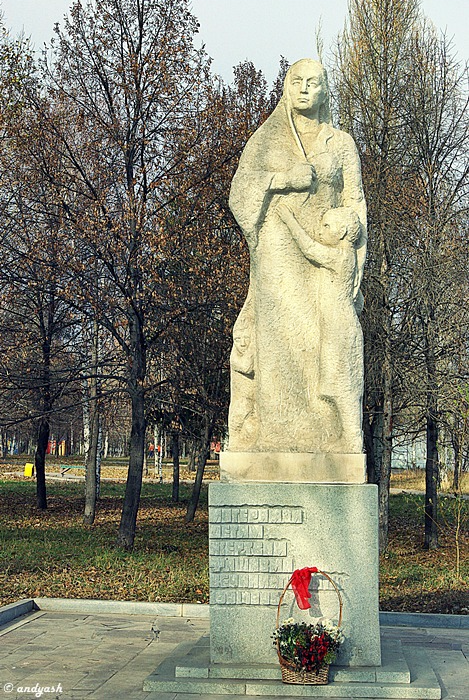 Мемориал  детям войны
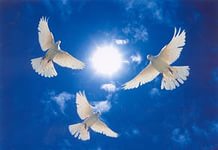 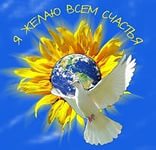